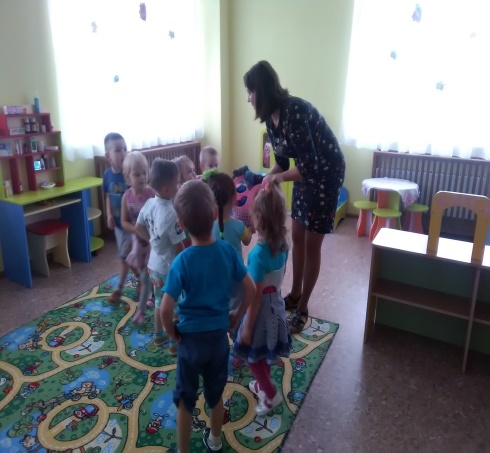 Подвижная игра           как средство в развитии у детей (3-4 лет) представления о множестве
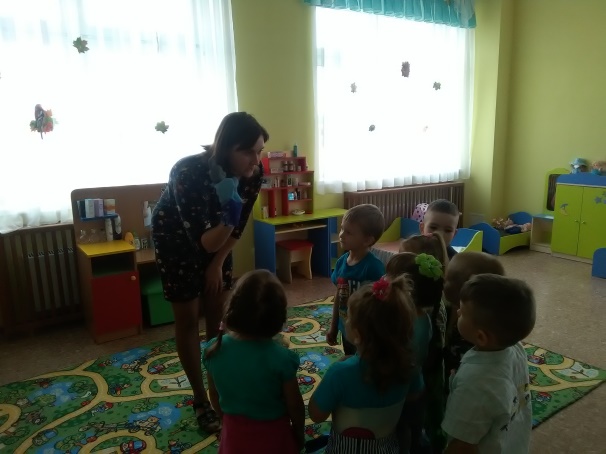 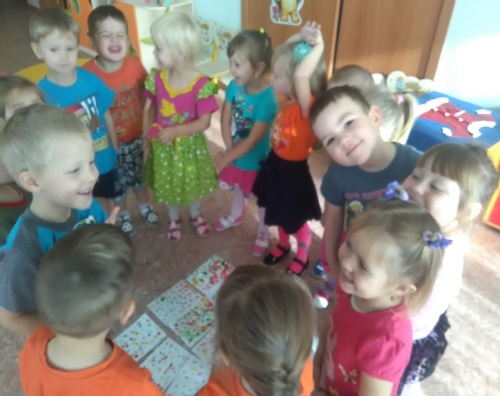 Множество – это совокупность элементов, которые воспринимаются как единое целое. Множество состоит из элементов. Множество ассоциируется с понятием группа. Чем больше элементов во множестве, тем множество мощнее.Содержание психолого – педагогического сопровождения раздела ФЭМП  тематического блока «Количество»Овладение умениями понимать множества (один много) предметов, сравнивать множества по количеству входящих в них элементов без счета
Подвижная игра«В лес за грибами»Цель игры: формировать у детей представления о количестве предметов «один - много», активизировать в речи детей слова «один, много».Ход игры: приглашаем детей в лес за грибами, уточняем, сколько грибов на поляне (много). Предлагаем сорвать по одному. Спрашиваем у каждого ребенка, сколько у него грибов.  Давайте сложим все грибы в корзинку. Сколько ты положил, Саша? Сколько ты положил, Миша? Сколько стало грибов в корзинке? (много) . Сколько грибов осталось у вас? (ни одного) .
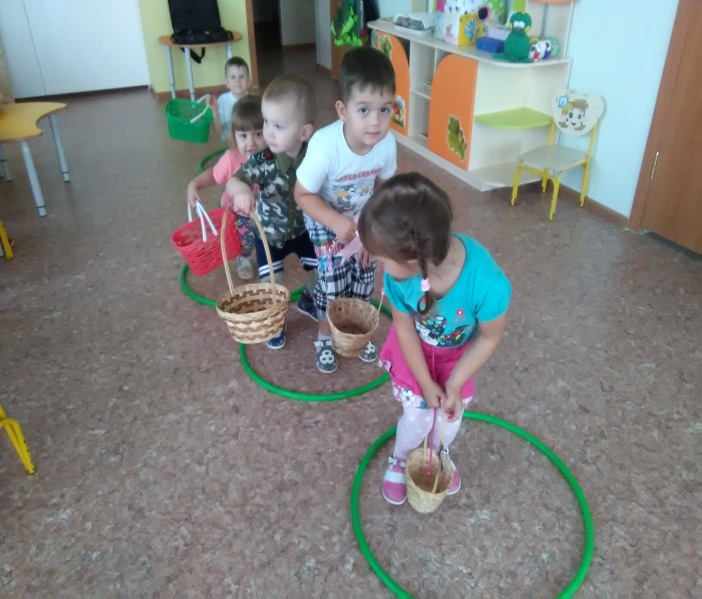 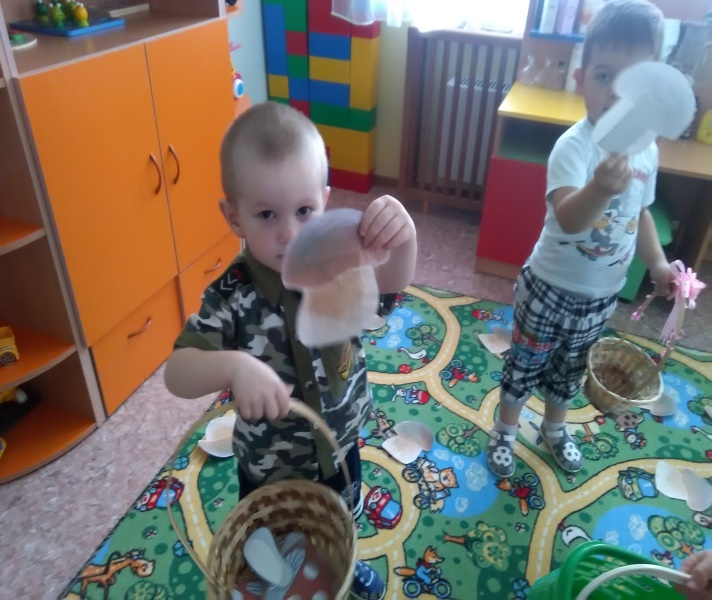 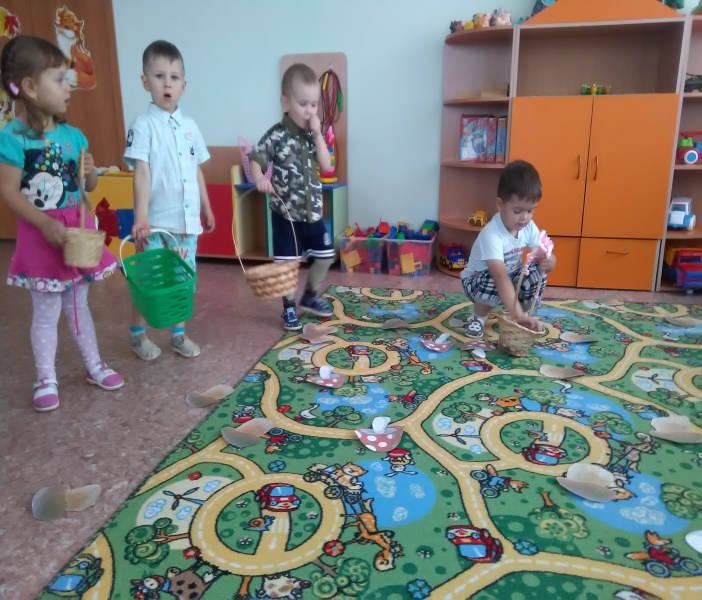 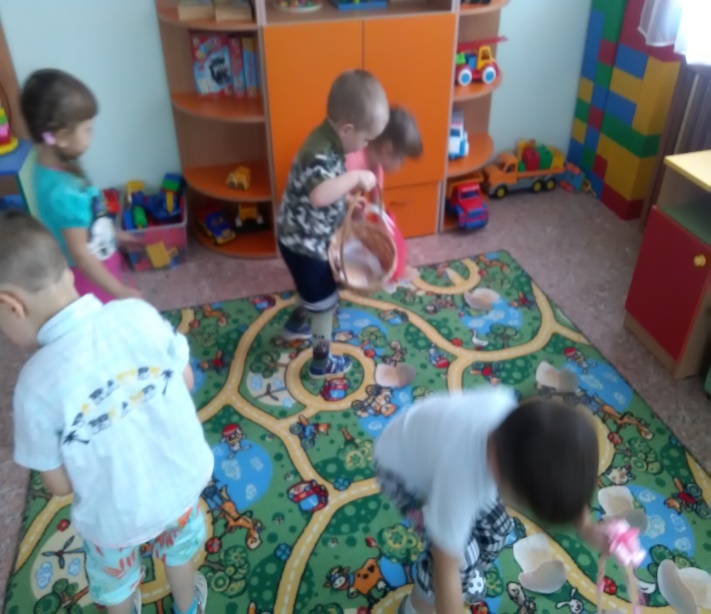 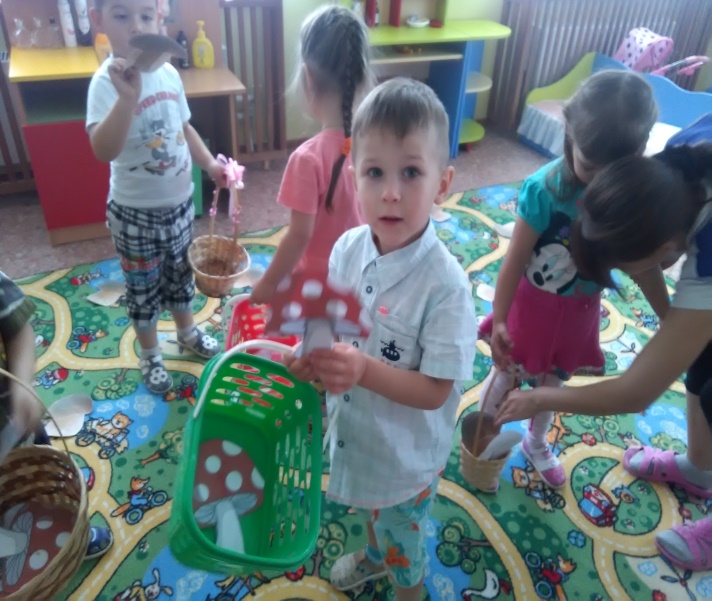 «Зайка в гостях»Цель игры: формировать у детей представления о количестве предметов «один - много», «мало», «ни одного»активизировать в речи детей слова «один, много».
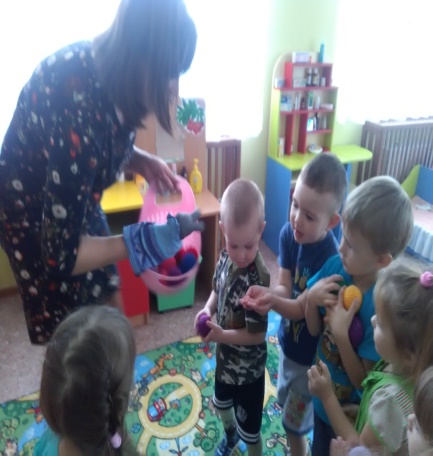 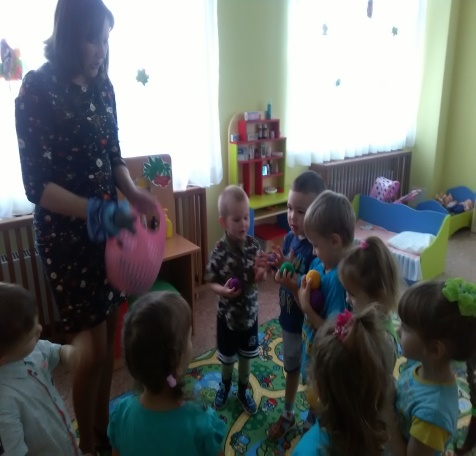 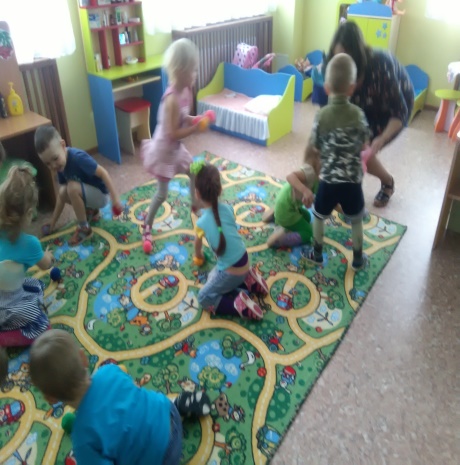